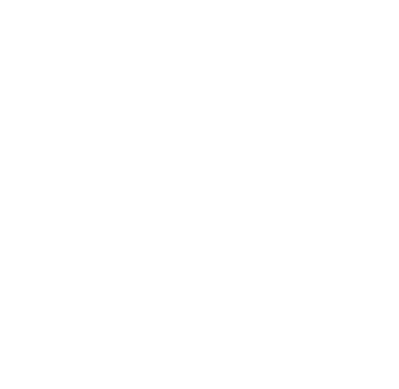 University of Derby CRM Strategy & Roadmap
SESSION 37012
11 October 2016
EMEA Alliance   11-12 October 2016
presenters
Angeline Ellson
Tracey Robey
Head of Marketing Services
University of Derby
a.ellson@derby.ac.uk
Principal Business Analyst (Enterprise Systems)
University of Derby
t.a.robey@derby.ac.uk
EMEA Alliance   11-12 October 2016
University of derby
UK based HE Institution
34,000+ students (UK, International & Partners)
EMEA Alliance   11-12 October 2016
University of derby & ORACLE
PeopleSoft CRM 9.2
PeopleSoft Campus 9.0
PeopleSoft Financials 9.2
EMEA Alliance   11-12 October 2016
Overview
Background
 Where are we now?
 Challenges
 What next?
 Lessons learnt
Background
PeopleSoft CRM 8.9 implemented in 2007 but not used
 Decision by Project Board to re-implement PeopleSoft CRM 9.1
 Integration went live July 2012
 Enquirer to applicant focus
 Focus on functions
 Announcement Alliance 2015 – no further development PSoft CRM   for HE 
 Re-evaluation
Re-evaluation
Options considered:
 PeopleSoft CRM
 Microsoft Dynamics/CRM
 Salesforce
 Oracle Cloud
 
 Decision May 2015
Where are we now?
Customer journey 
 CRM System Team
 Prospective Student Import 
 360 degree view
 Event management
 Online marketing
 Business intelligence
Where are we now?
Subject areas
 Data upload
 Service Cloud
challenges
Speed of technology
 Greater ambition within UoD
 Ever changing requirements 
 More departments wanting ‘CRM’
 New influencers – UoD Strategic Objectives
 Social
What next?
End of 2 year IT investment strategy
 UoD wide requirements gathering
 CX/CRM Strategy
 Defining what CRM means to UoD
 New CRM Board
 Focus on user friendly/front end ‘out of the box’
 Data integration
Lessons learnt
Signed off requirements
 Full engagement and accountability from everyone involved
 Communication plan
 Definitions – what we mean by CRM
 Focus on milestones and deliverables
Any questions?
EMEA Alliance   11-12 October 2016
presenters
Angeline Ellson
Tracey Robey
Head of Marketing Services
University of Derby
a.ellson@derby.ac.uk
Principal Business Analyst (Enterprise Systems)
University of Derby
t.a.robey@derby.ac.uk
all alliance presentations will be available for download from the Conference Site
EMEA Alliance   11-12 October 2016
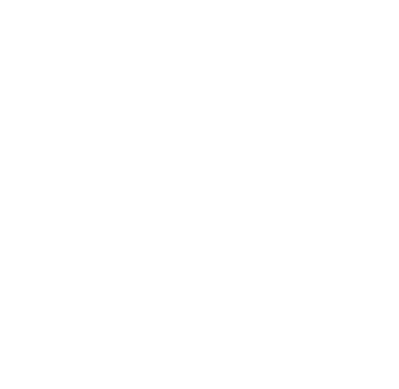 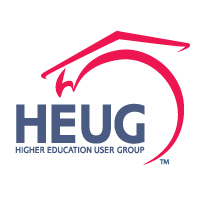 THANK YOU!
EMEA Alliance   11-12 October 2016